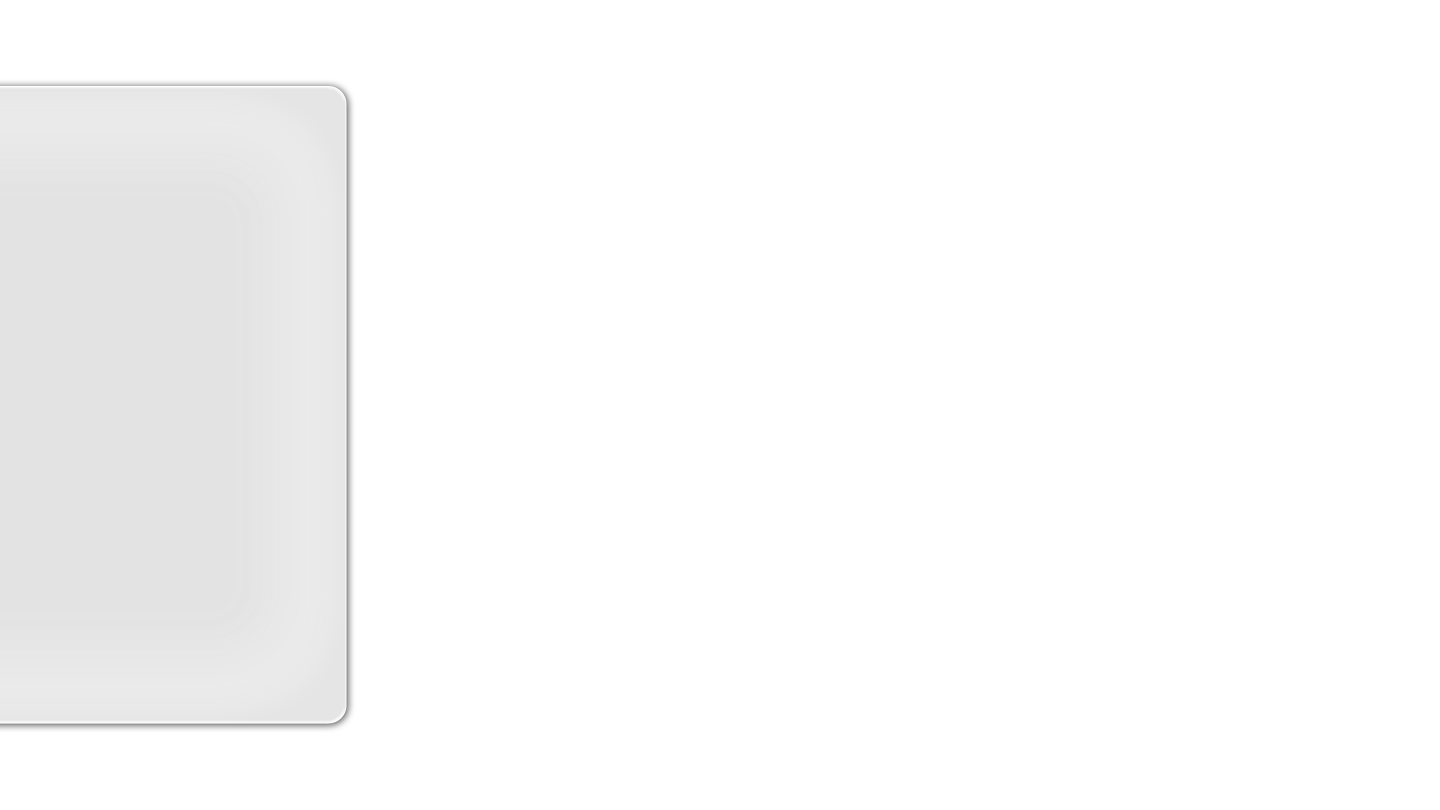 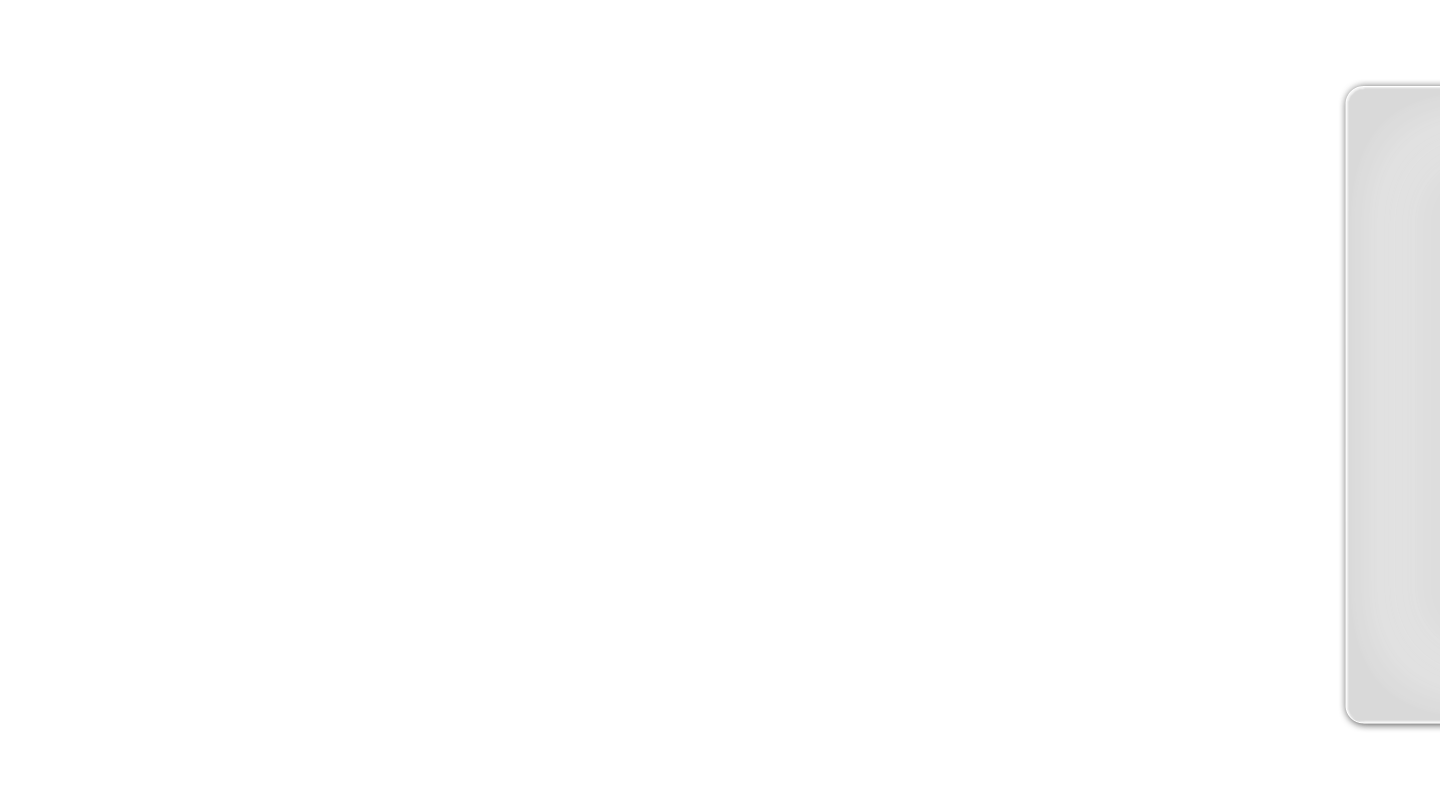 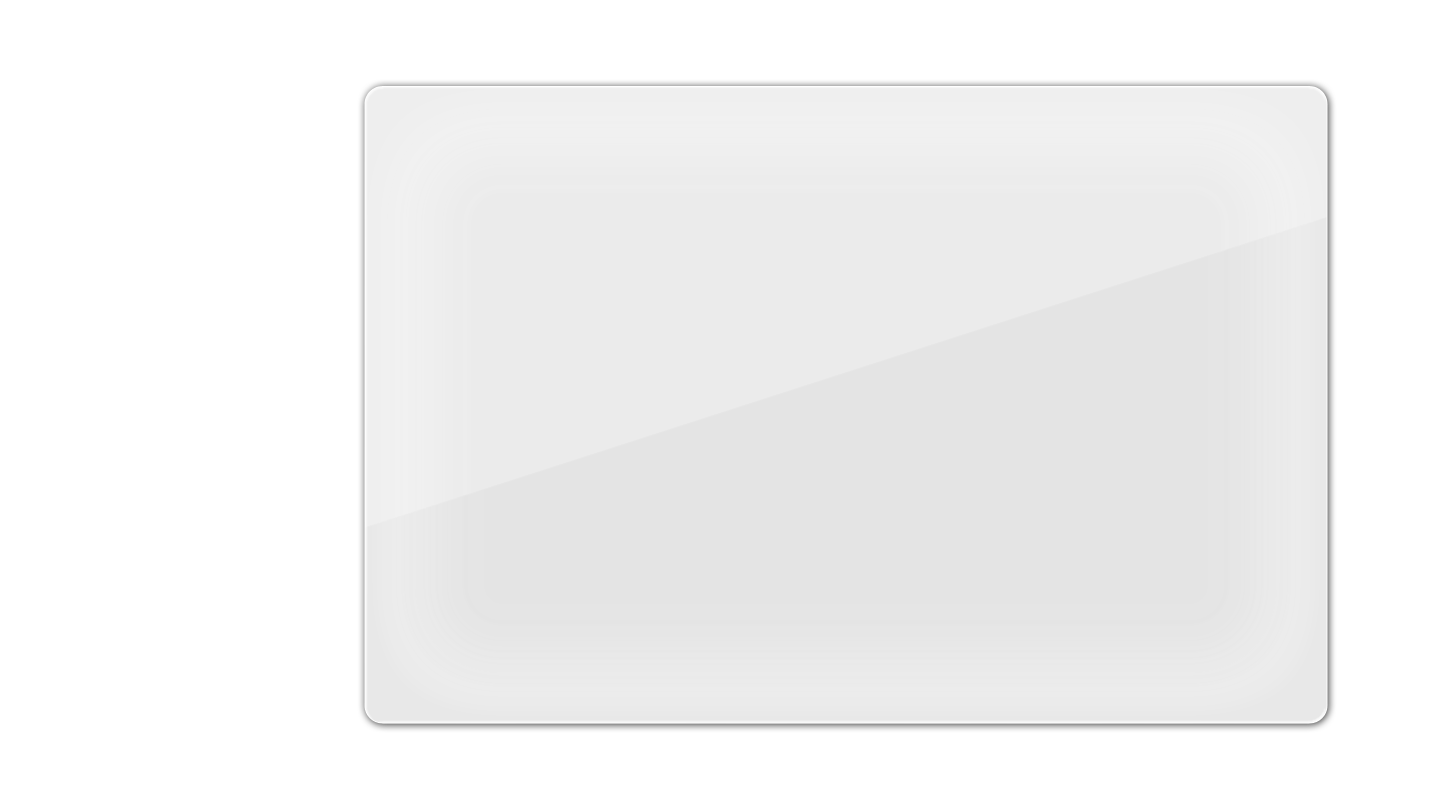 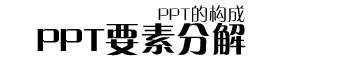 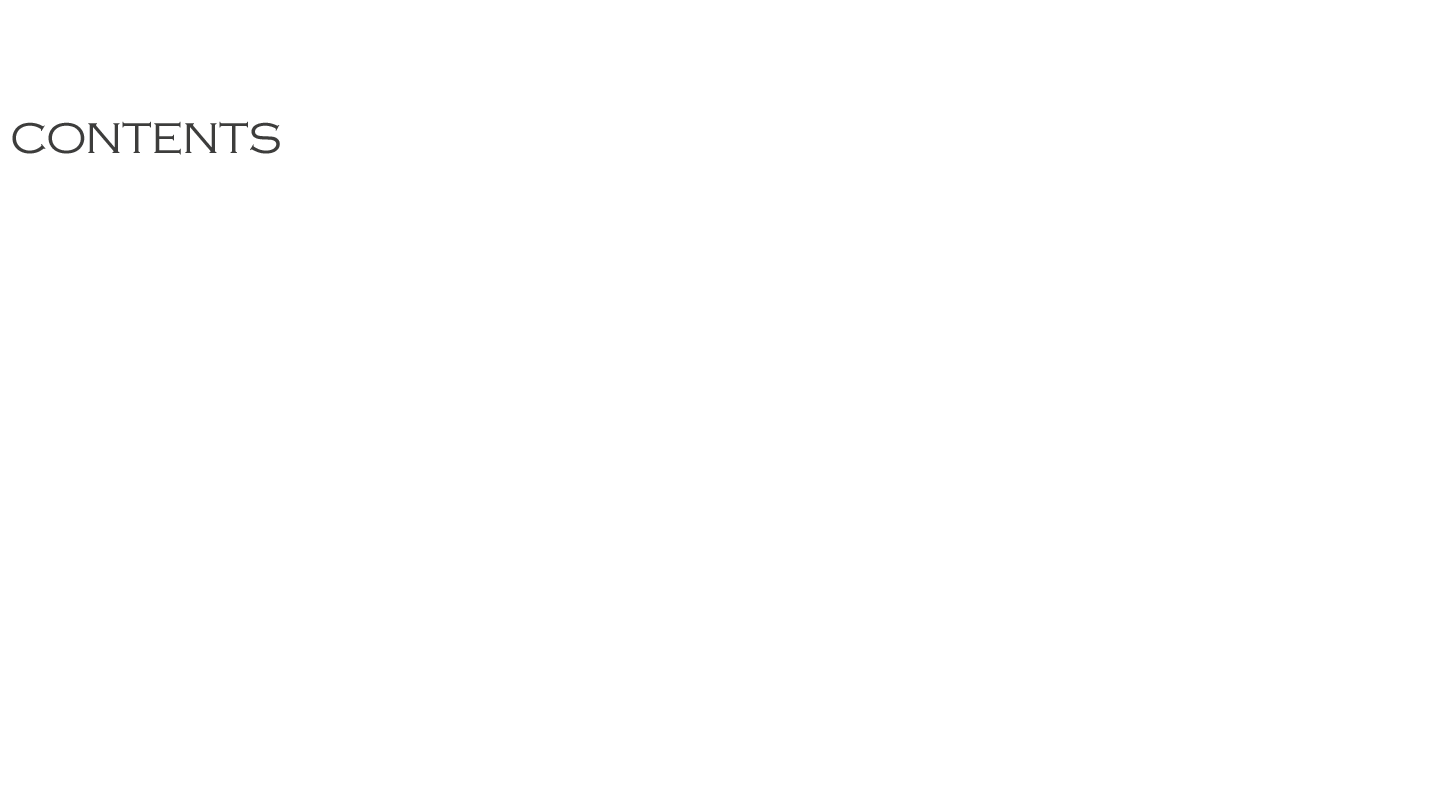 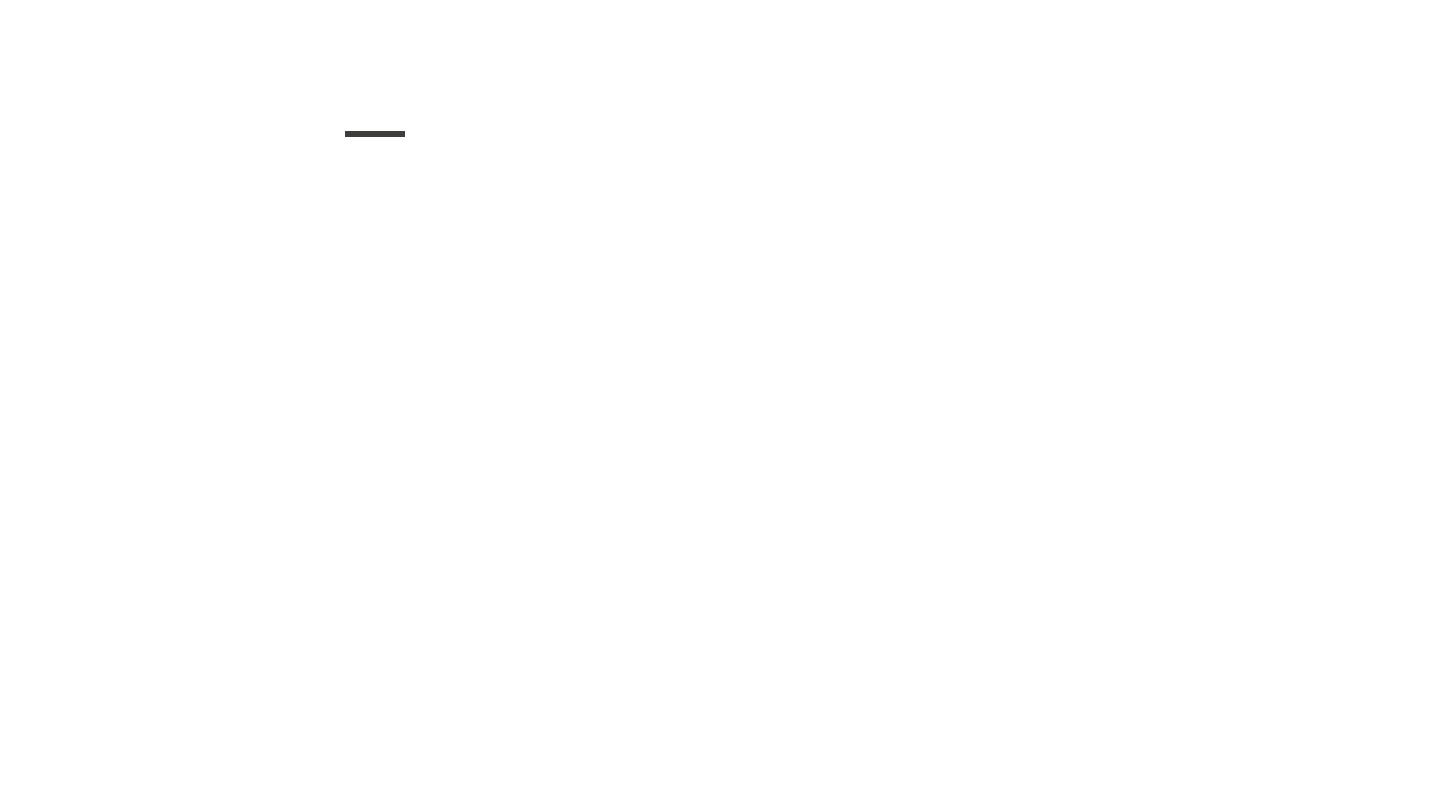 封面
解 读PPT
构 建PPT
要素分解
美 化PPT
目录
制作流程
分析策划
演 说PPT
素材搜寻
内容构建
10
11
12
14
15
16
18
19
20
2
3
4
6
7
8
内页
内页
内页
内页
内页
内页
内页
内页
内页
内页
内页
内页
内页
内页
内页
13
17
1
5
9
过渡页
过渡页
过渡页
过渡页
过渡页
结束页
[Speaker Notes: 分页规律表
这个表不只是一个形式表，你完全可以将他牢记在心，因为他几乎可以是一个硬性的规律表
用于支持话题论点的大标题总数一般不要超过5个，琐碎的内容分置可以让你的观众崩溃，因为很难有人在听一次讲演的过程中记住你超过5条以上不同的内容点
（课间休息，准备工作和概念论述结束）]